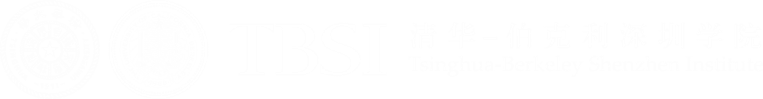 H-ensemble: an Information Theoretic Approach to Reliable Few-Shot Multi-Source-Free Transfer
Yanru Wu, Jianning Wang, Weida Wang and Yang Li†
Tsinghua-Berkeley Shenzhen Institute, 
Tsinghua Shenzhen International Graduation School, Tsinghua University
2024/4/7
1
Contents
Introduction
Multi-Source-Free Transfer 
Background & Related Works
Methodology
H-Ensemble Overview
Framework Components 
Experiment
Comparison
Ablation Study
Conclusion
2024/4/7
2
Introduction
Multi-Source-Free Transfer
Multi-Source-Free Transfer Setting
Multiple-Source
	Transfer with more than one sources 
	More help to the target
Source-Free
	Limited access to source data & model
	Rising setting under the trend of decentralization and growing privacy   	concerns.
Source Data
.
.
.
D
D
D
D
1
2
3
M
θ
θ
θ
.
.
.
θ
1
2
3
M
Transfer
Source Model
Target
Task
2024/4/7
3
Introduction
Background & Related Works
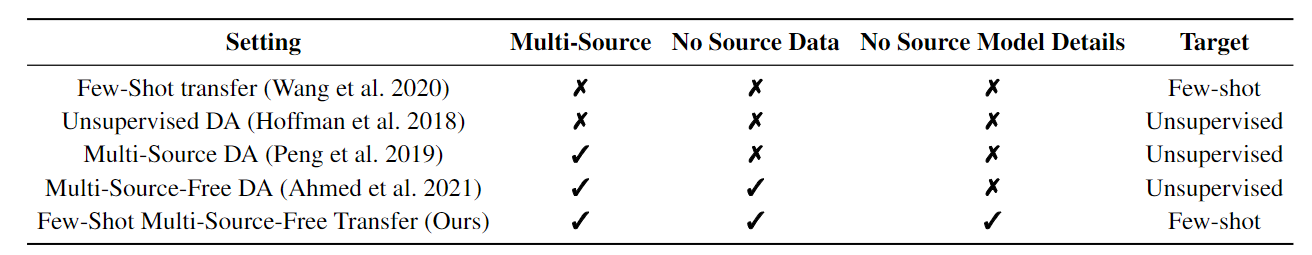 Research Landscape
Growingly important yet little explored
Existing solutions lacking source independency and consideration for the interaction among multiple sources
Additional Goals for Easy Usage
Efficient to implement and compute
Theoretically interpretable
Reducing reliance on source and target task details as much as possible
2024/4/7
4
H-ensemble
Methodology
H-ensemble Overview
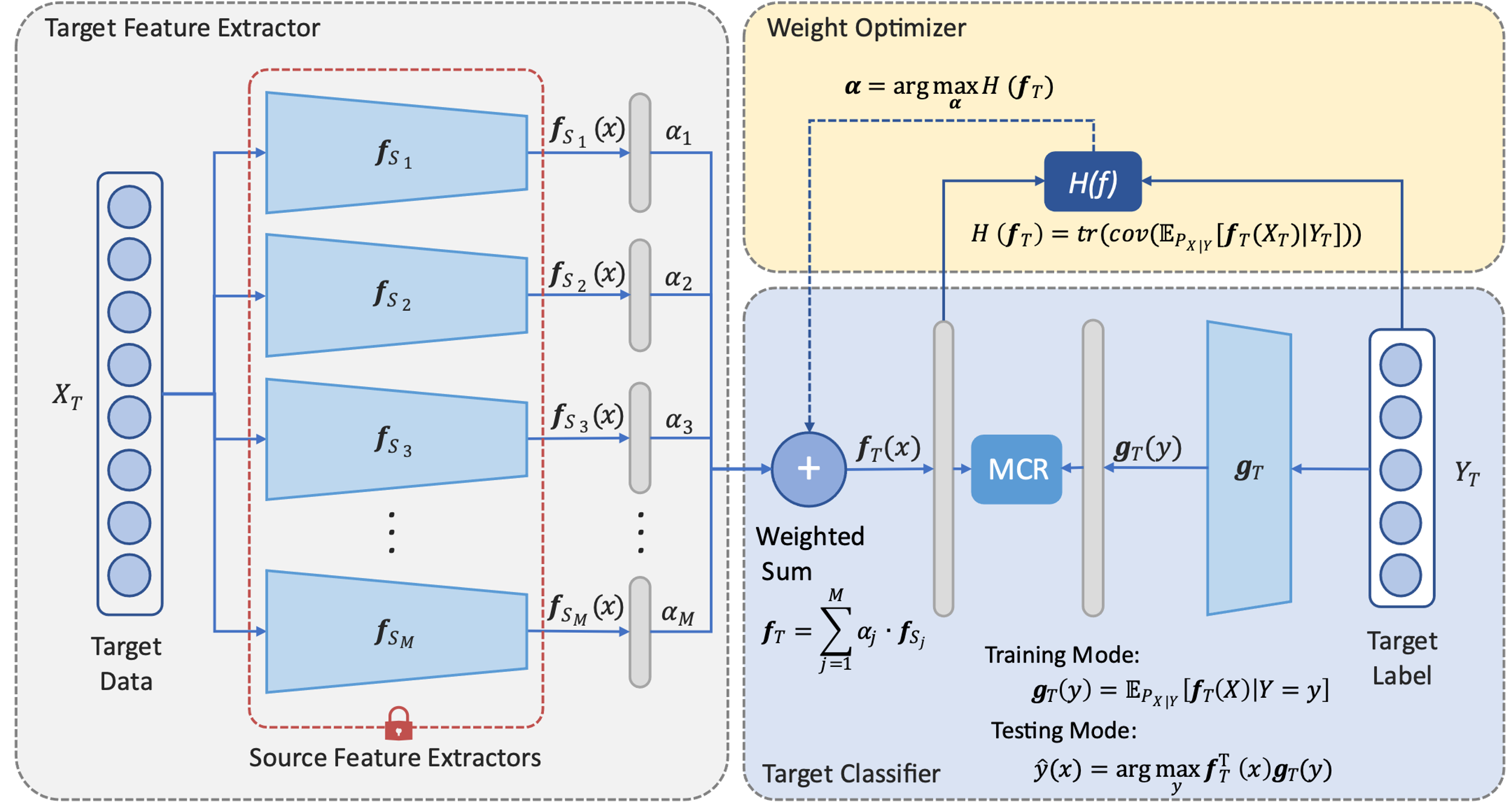 Core Framework: model ensemble through linear combination
Three Components: Target Feature Extractor; Weight Optimizer; Target Classifier
2024/4/7
5
H-ensemble
Methodology
H-ensemble Framework Components
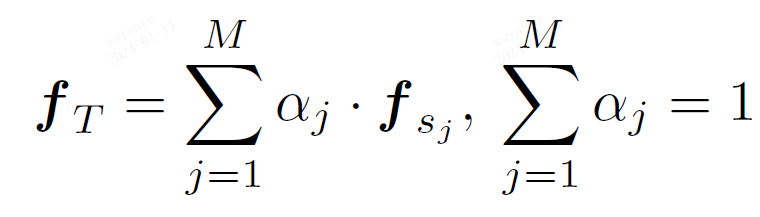 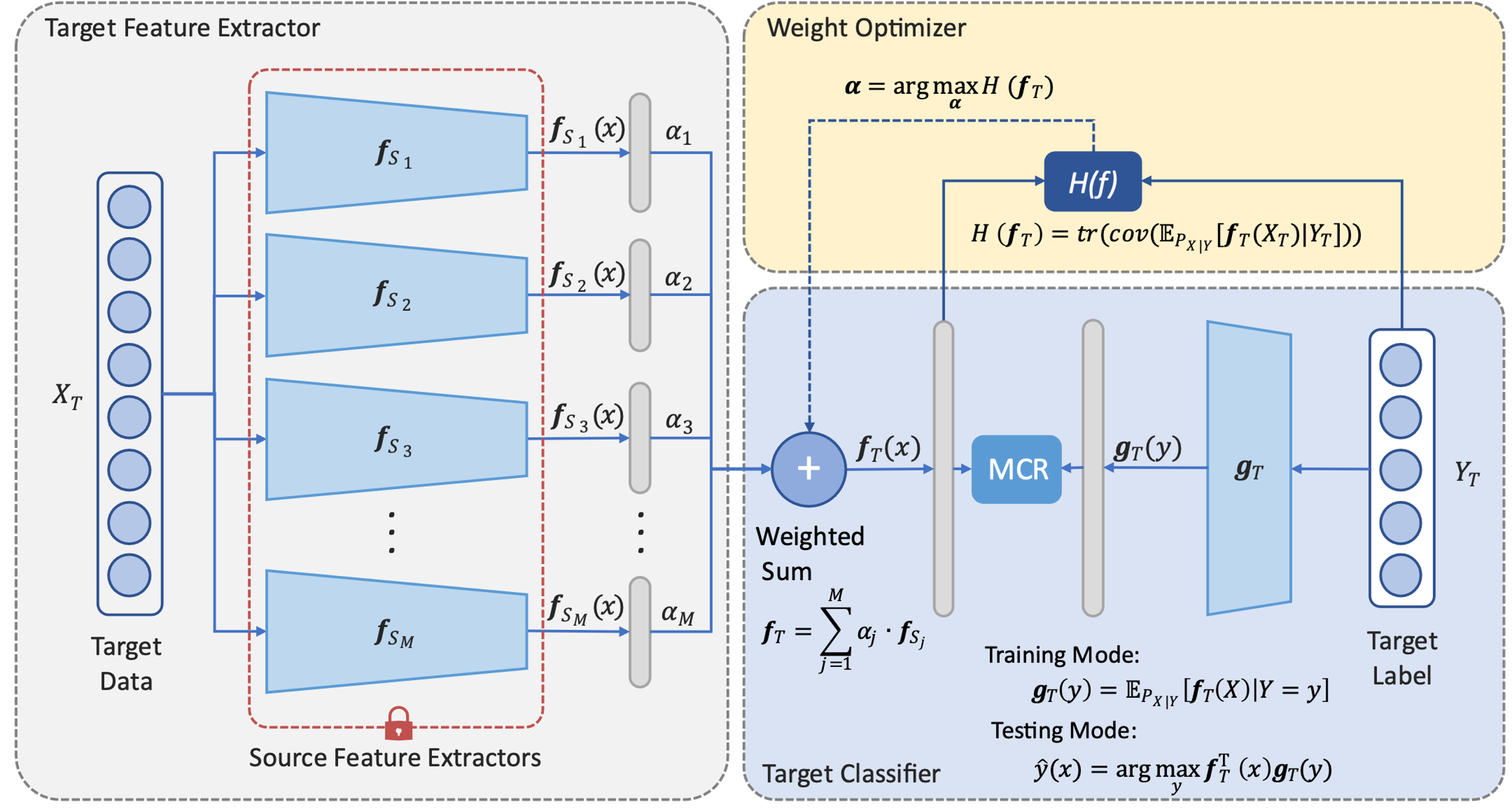 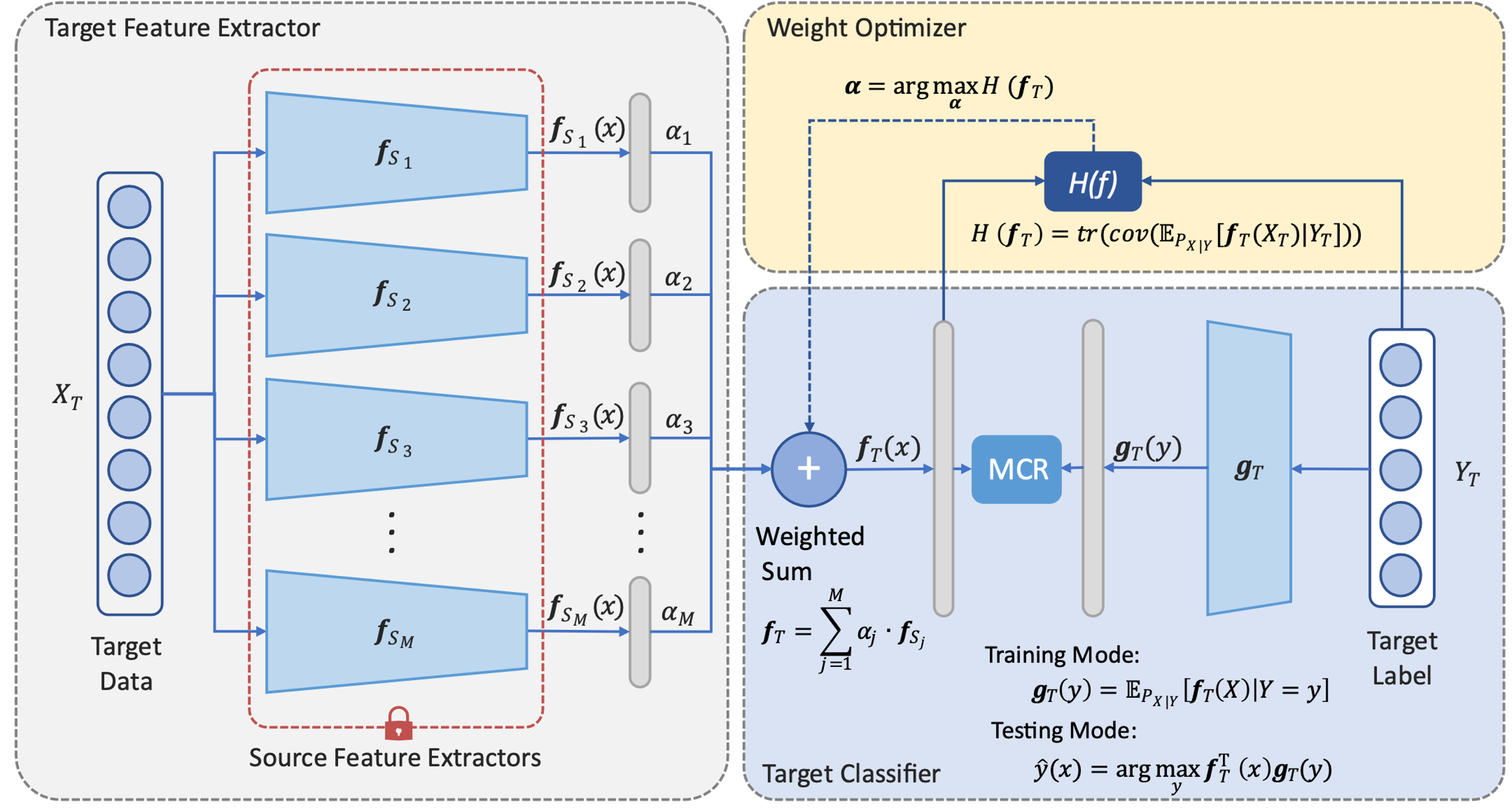 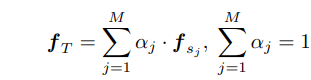 2024/4/7
6
H-ensemble
Methodology
H-ensemble Framework Components
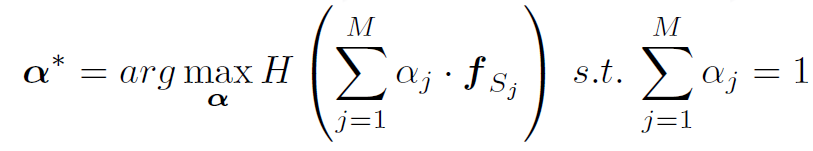 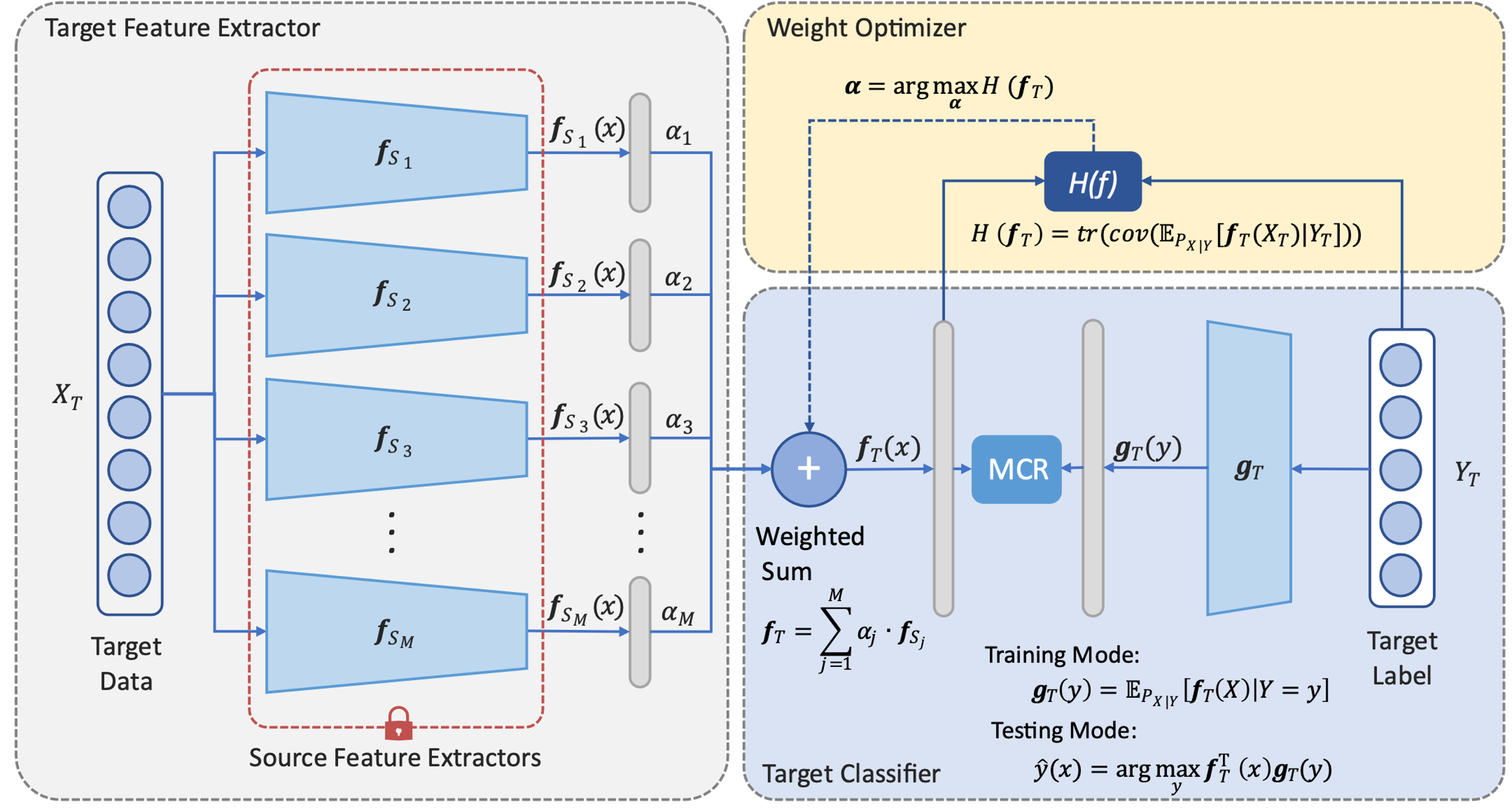 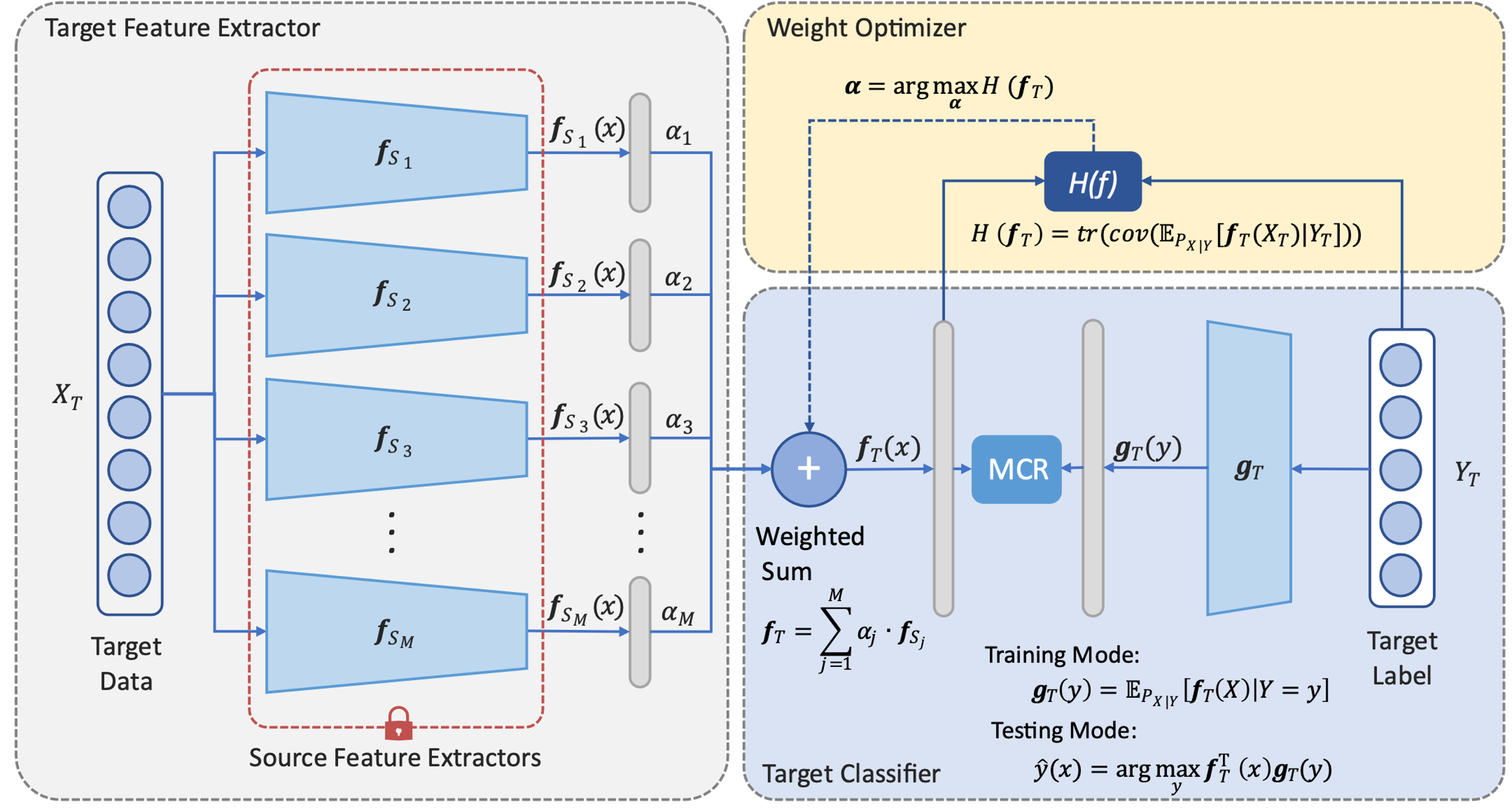 2024/4/7
7
H-ensemble
Methodology
H-ensemble Framework Components
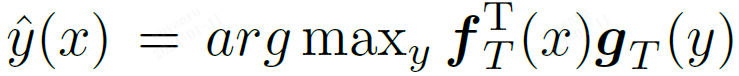 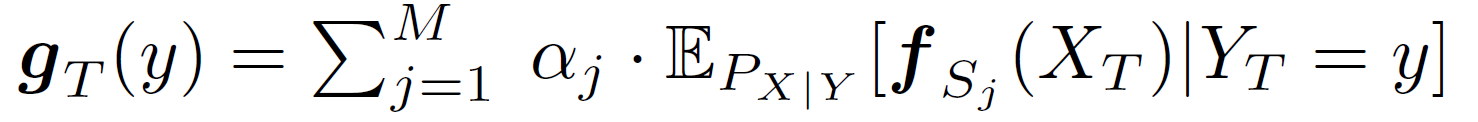 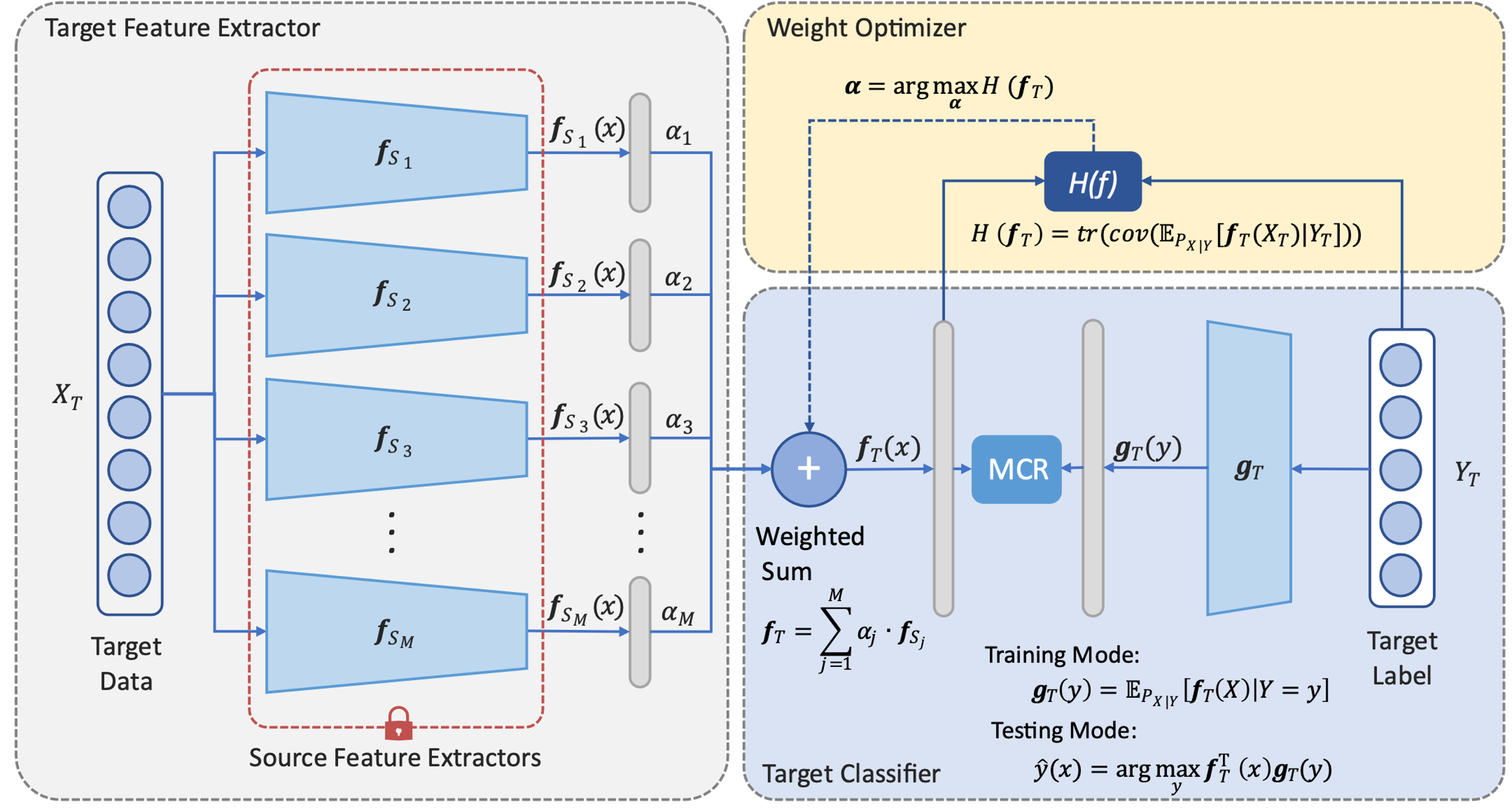 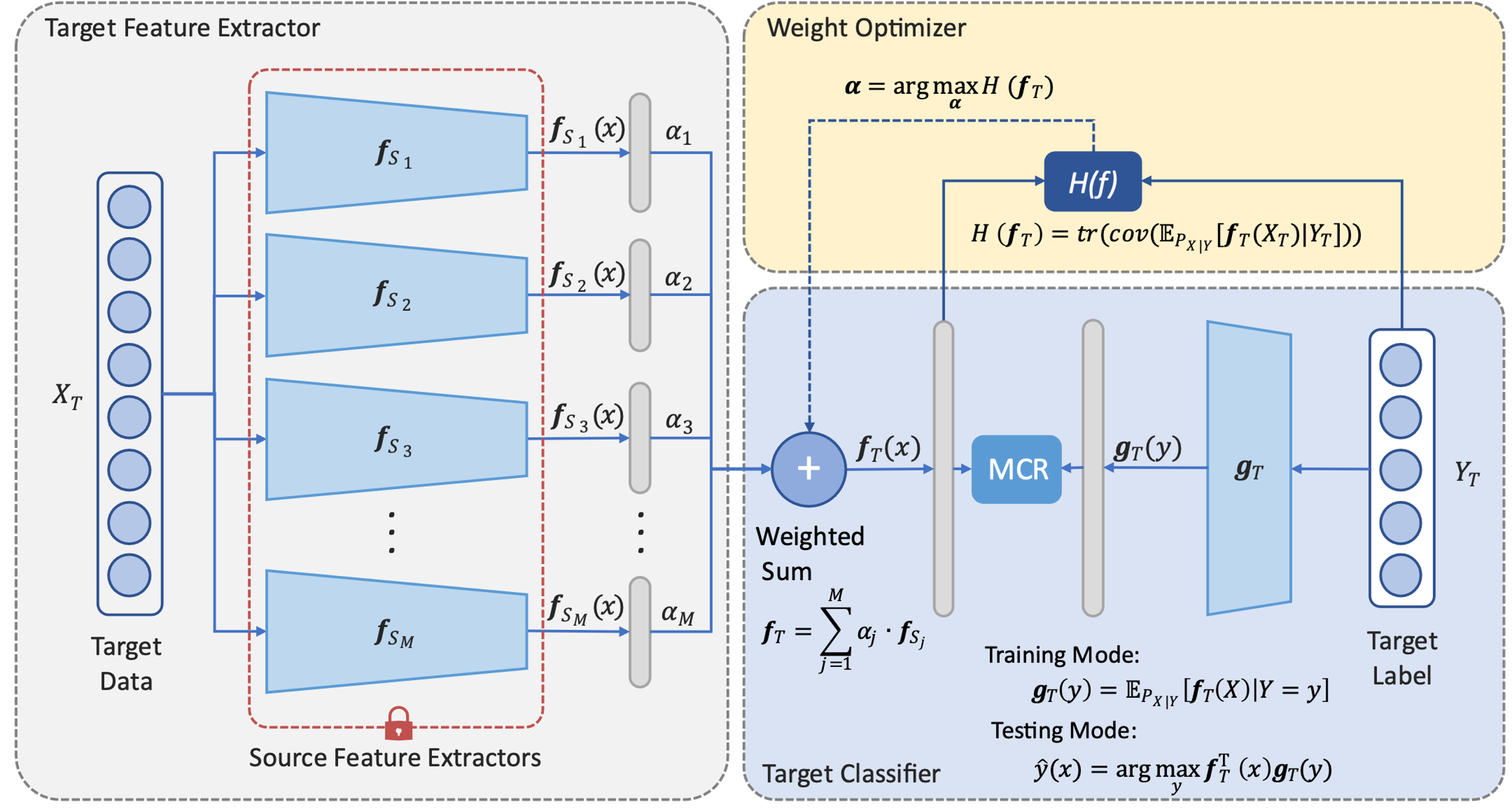 2024/4/7
8
H-ensemble
Methodology
H-ensemble Framework Components
Weight Optimization & Target Classifier – H-Score and MCR
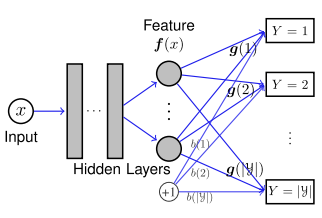 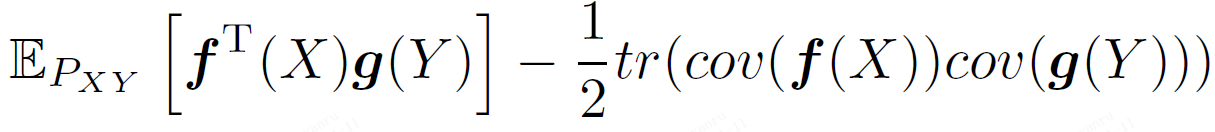 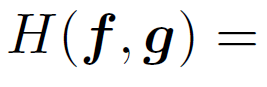 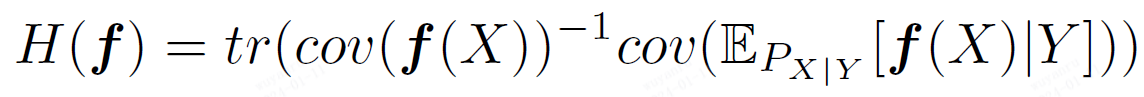 Huang, S.-L.; Makur, A.; Wornell, G. W.; and Zheng, L. 2019a. On universal features for high-dimensional learning and inference. arXiv preprint arXiv:1911.09105.
Bao, Y.; Li, Y.; Huang, S.-L.; Zhang, L.; Zheng, L.; Zamir, A.; and Guibas, L. 2019. An information-theoretic approach to transferability in task transfer learning. In 2019 IEEE international conference on image processing (ICIP), 2309–2313. IEEE.
2024/4/7
9
H-ensemble
Methodology
H-ensemble Framework Overview
Overall Framework
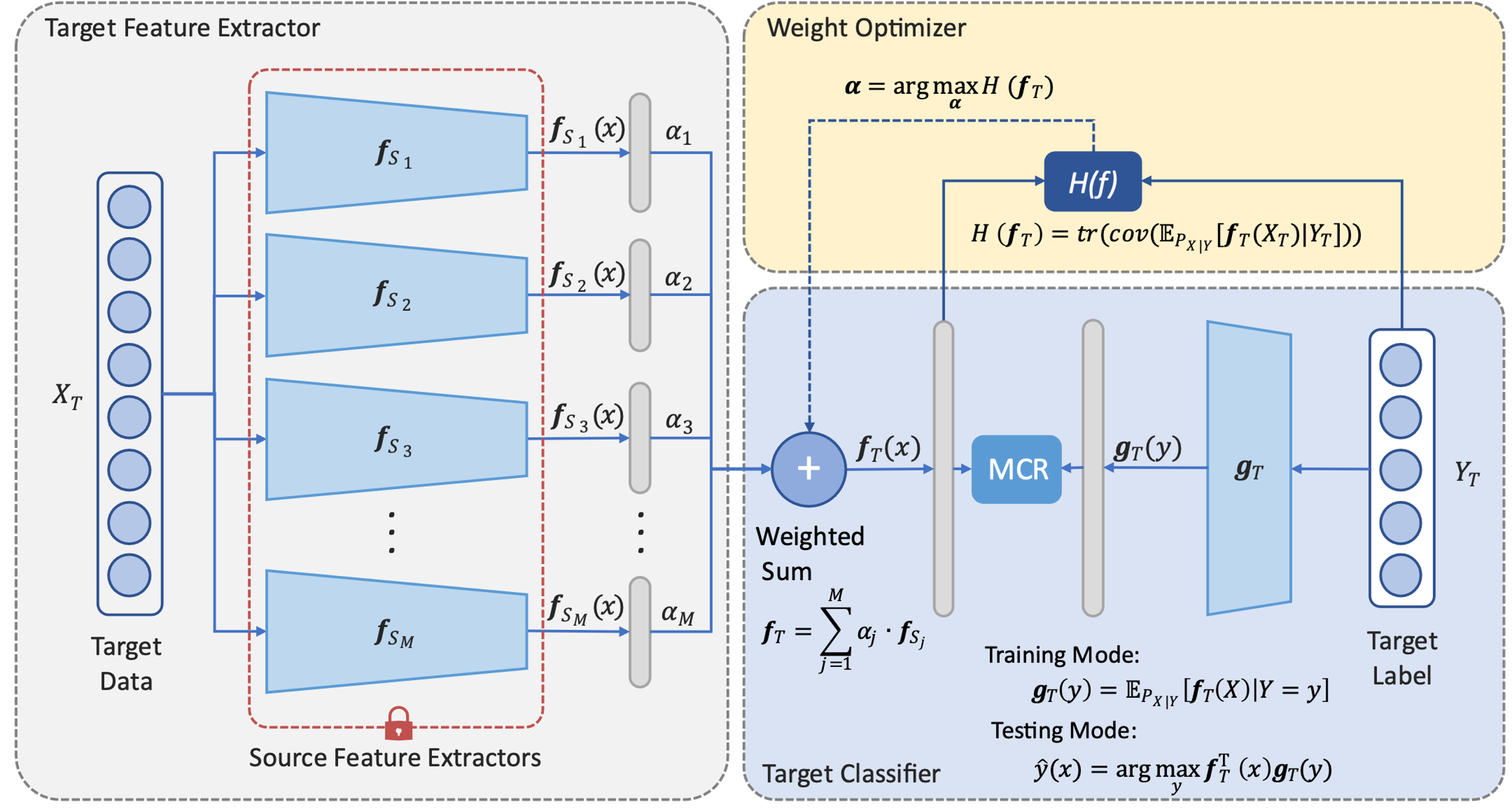 2024/4/7
10
Experiment
Datasets
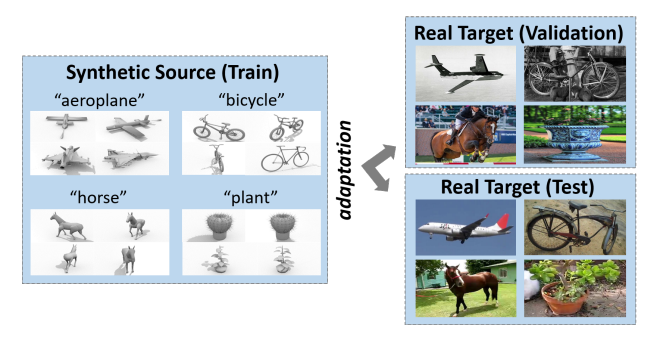 VisDA-2017
280,000 images, 12 classes, 2 domains
Office Series
Office-31:  4,652 images, 31 classes, 3 domains
Office-Caltech:  2,533 images, 10 classes, 4 domains 
Office-Home: 15,599 images, 65 classes, 4 domains 
DomainNet
600,000 images, 345 classes, 6 domains
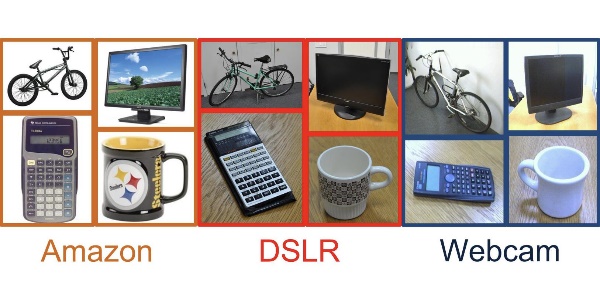 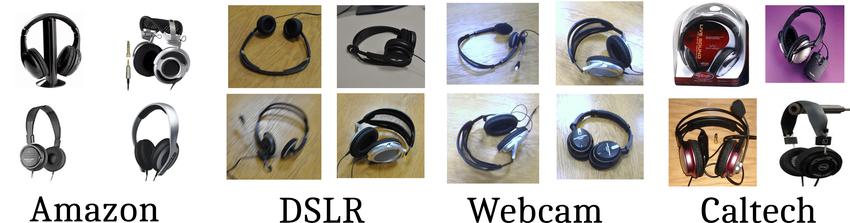 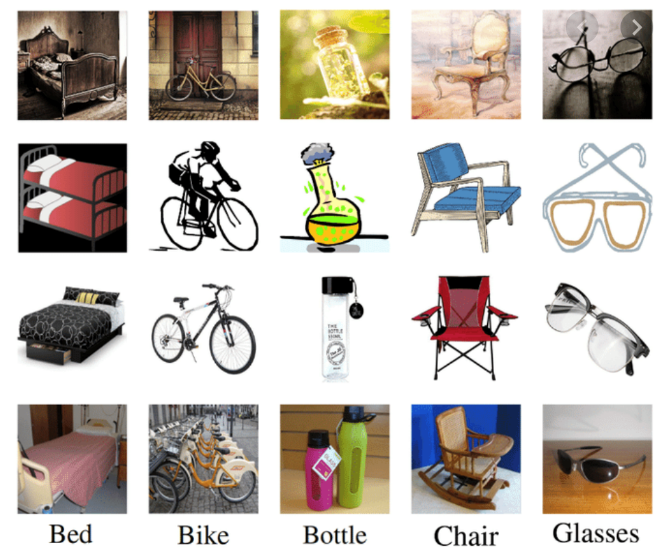 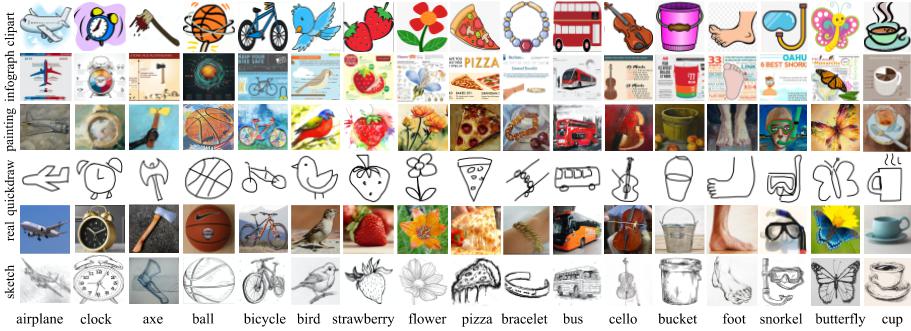 2024/4/7
11
Experiment
Comparison Experiments – Exp. VisDA-2017(10-shot)
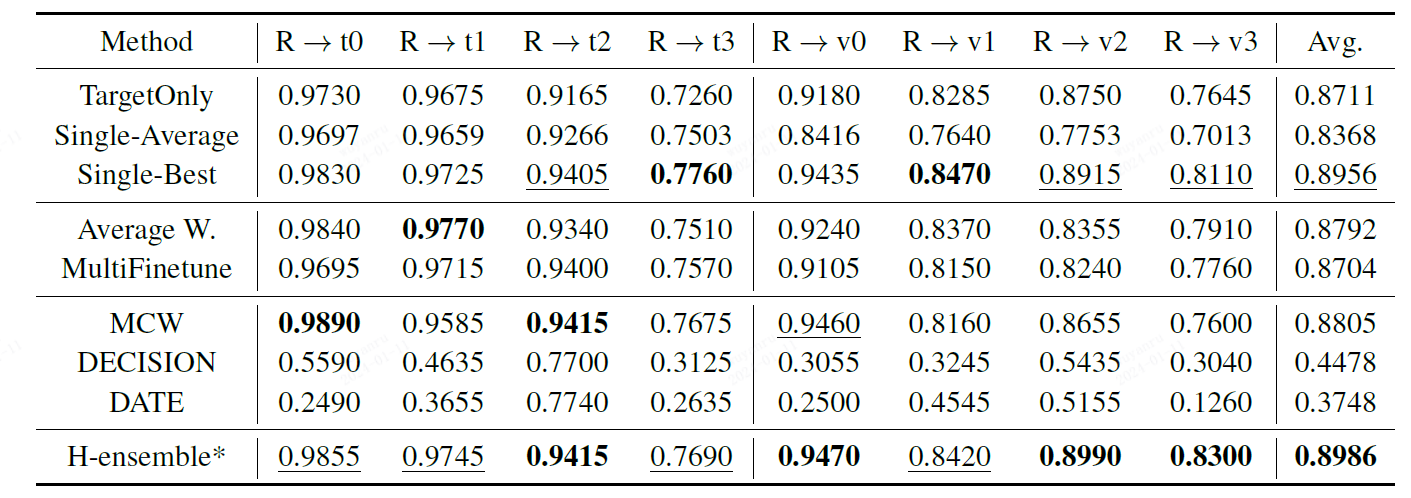 Setup: Domain V and T are both further divided into 4 tasks (i.e. v0 - v3 and t0 - t3), each with 3 classes.
Baselines:
Trivial Solutions: Target Only finetunes Imagenet-pretrained model on few-shot target data only; Single-* adapt one source model to target task using MCR and *-Best/Avg. stand for the best/average performance. 
Relevant Approaches: Average W. replace the weighted sum in our framework with equal weights. MultiFinetune learns a fully connected classifier with the target extractor learned in Hensemble.
Prior SOTAs: MCW (Lee, Sattigeri, and Wornell 2019), DECISION (Ahmed et al. 2021), DATE (Han et al. 2023)
2024/4/7
12
Experiment
Comparison Experiments – Exp. VisDA-2017(10-shot)
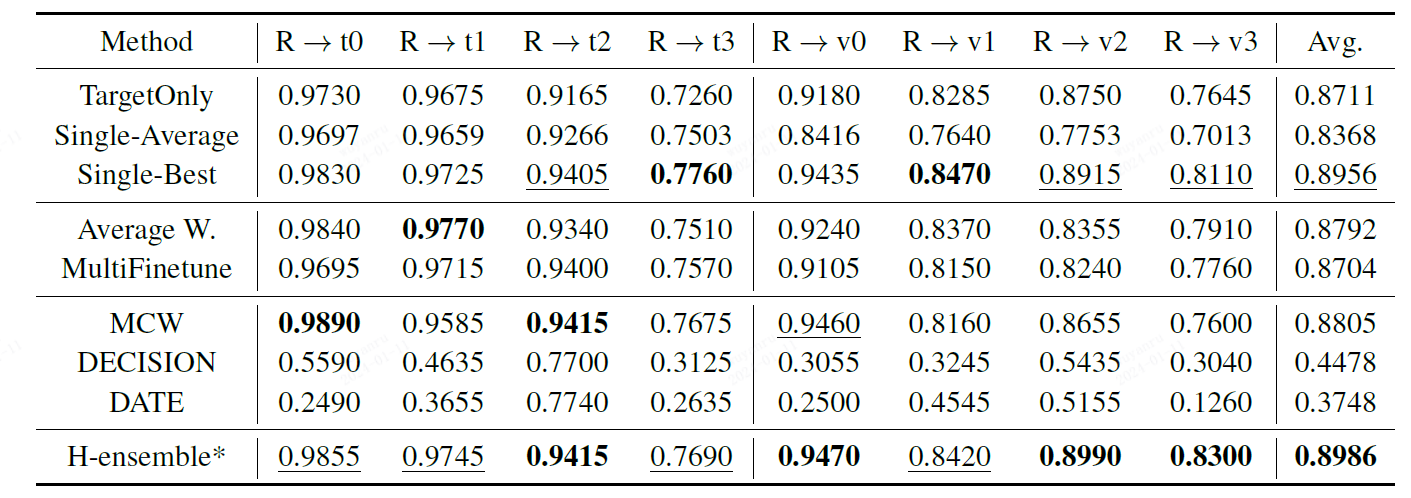 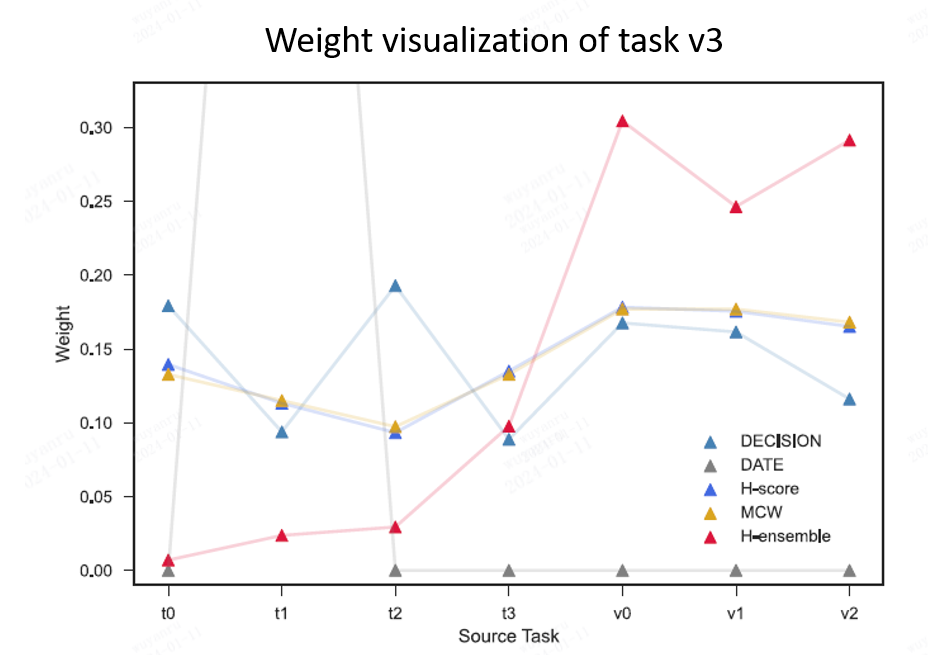 Setup: Domain V and T are both further divided into 4 tasks (i.e. v0 - v3 and t0 - t3), each with 3 classes.
Baselines:
Trivial Solutions: Target Only finetunes Imagenet-pretrained model on few-shot target data only; Single-* adapt one source model to target task using MCR and *-Best/Avg. stand for the best/average performance. 
Relevant Approaches: Average W. replace the weighted sum in our framework with equal weights. MultiFinetune learns a fully connected classifier with the target extractor learned in Hensemble.
Prior SOTAs: MCW (Lee, Sattigeri, and Wornell 2019), DECISION (Ahmed et al. 2021), DATE (Han et al. 2023)
2024/4/7
13
Experiment
Ablation Study – Exp. Office Series (8-shot)
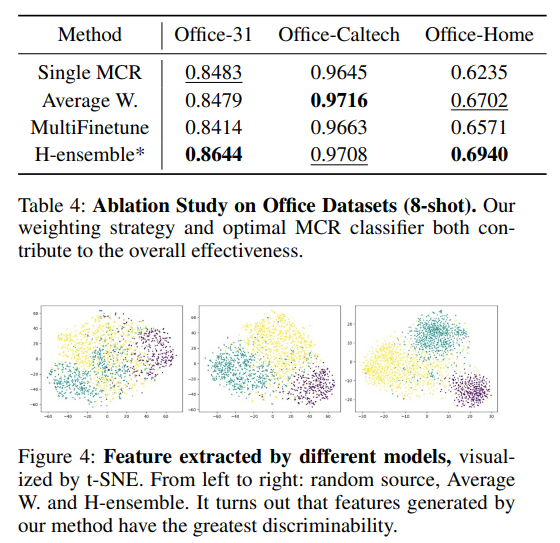 Ablation Baselines
Single MCR: multi-source → average performance of single-source transfer; 
Average W.: weighting strategy → average weights; 
MultiFinetune: MCR classifier → finetune classifier.
Accuracy (Mean) on Office Series 8-shot
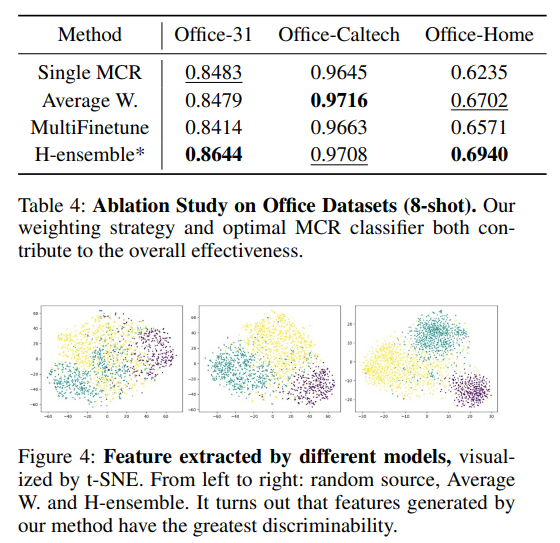 T-SNE Visualization
 (Left: Random W., Mid: Average W., Right: H-ensemble)
2024/4/7
14
[Speaker Notes: 接下来文章在3个数据集上做了实验，分别是：
第一个是低分辨率图像。第二个是狗种类的图像集。第三个是相对于第二个包含更多类的图像的ImageNet子集。
对每个数据集手动选择了source和target task。
然后对source数据都使用LeNet进行训练。
Test集合测试对比实验，multi source SVM 直接使用一样的target训练数据在倒数第二层训练。
同时也做了single source的svm和MCW的实验。
然后还有一个upper bound baseline 使用LeNet网络，target样本数量和每个source训练样本数量一样。作为performance的一个上界。]
Conclusion
As a summary, our work is featured by the following contributions: 
Take the lead in providing a mathematical formulation for the multi-source-free transfer scenario
Introduce the H-ensemble framework
Effectively addressing the challenge of multi-source-free transfer, outperforming prior arts in extensive experimental studies
Compute efficiency
Theoretical reliability
Lightweight structure easy to interpret and adapt
2024/4/7
15
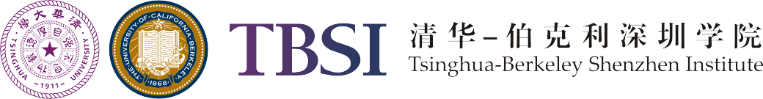 Thank You for Listening!
H-ensemble: an Information Theoretic Approach to Reliable Few-Shot Multi-Source-Free Transfer
Yanru Wu, Jianning Wang, Weida Wang and Yang Li†
wu-yr21@mails.tsinghua.edu.cn,  wangjianning@stu.hit.edu.cn, wangwd19@mails.tsinghua.edu.cn, yangli@sz.tsinghua.edu.cn
Tsinghua-Berkeley Shenzhen Institute, SIGS, Tsinghua University
2024/4/7
16
[Speaker Notes: That’s all ,thank you !]